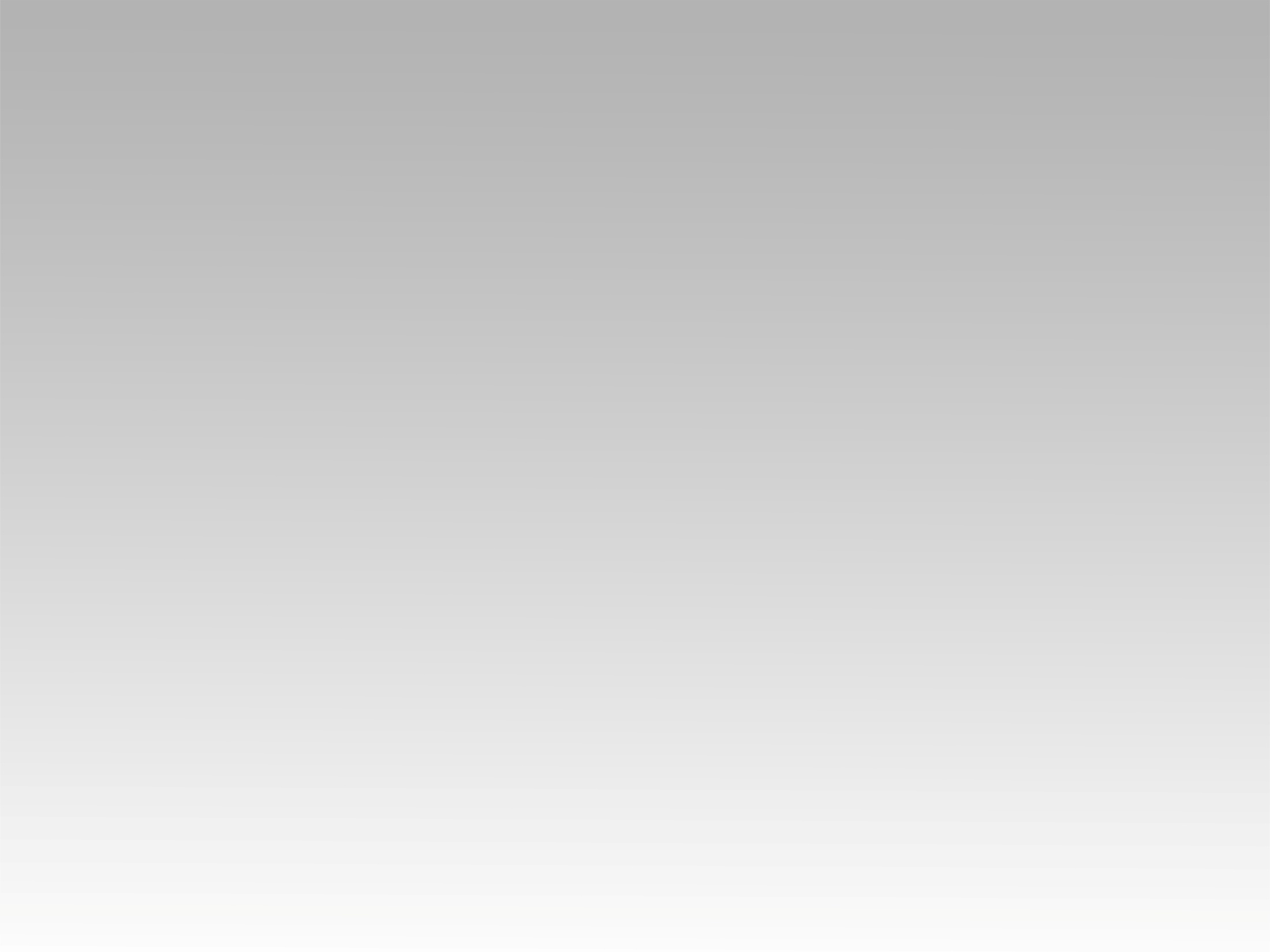 ترنيمة 
زمان دورت عليَّ
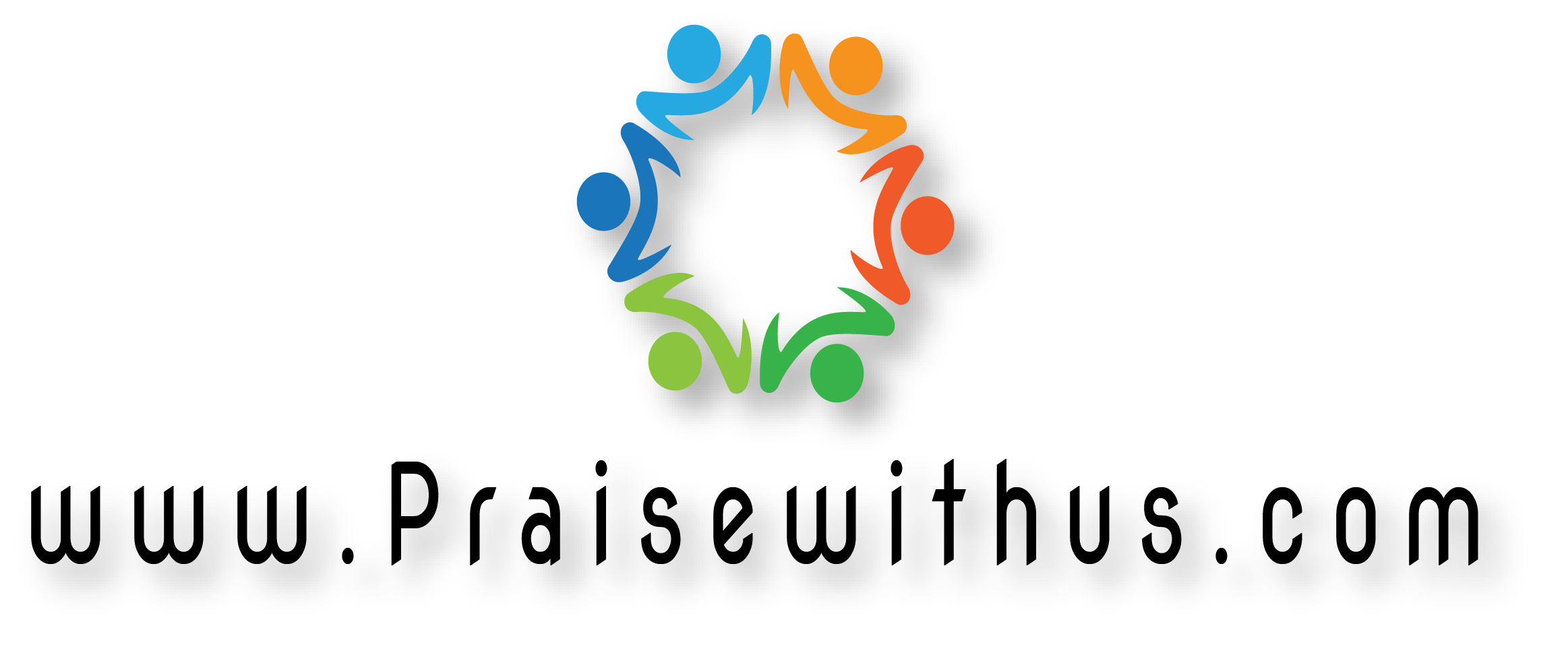 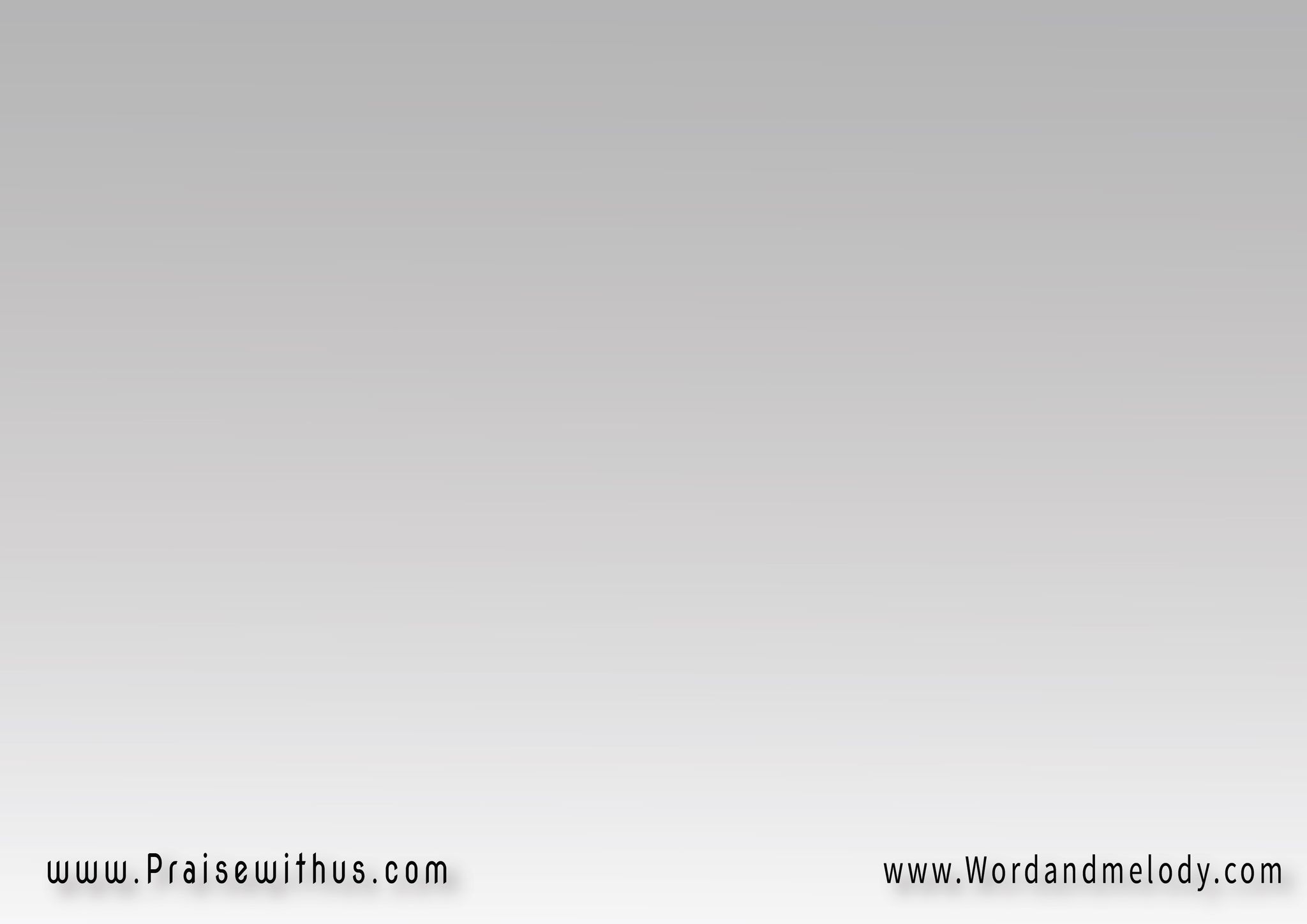 1- 
(زمان دورت عليَّ 
كنت عايش في خطية
طهرت حياتي وقلبي
 و ضمتني ليك)2
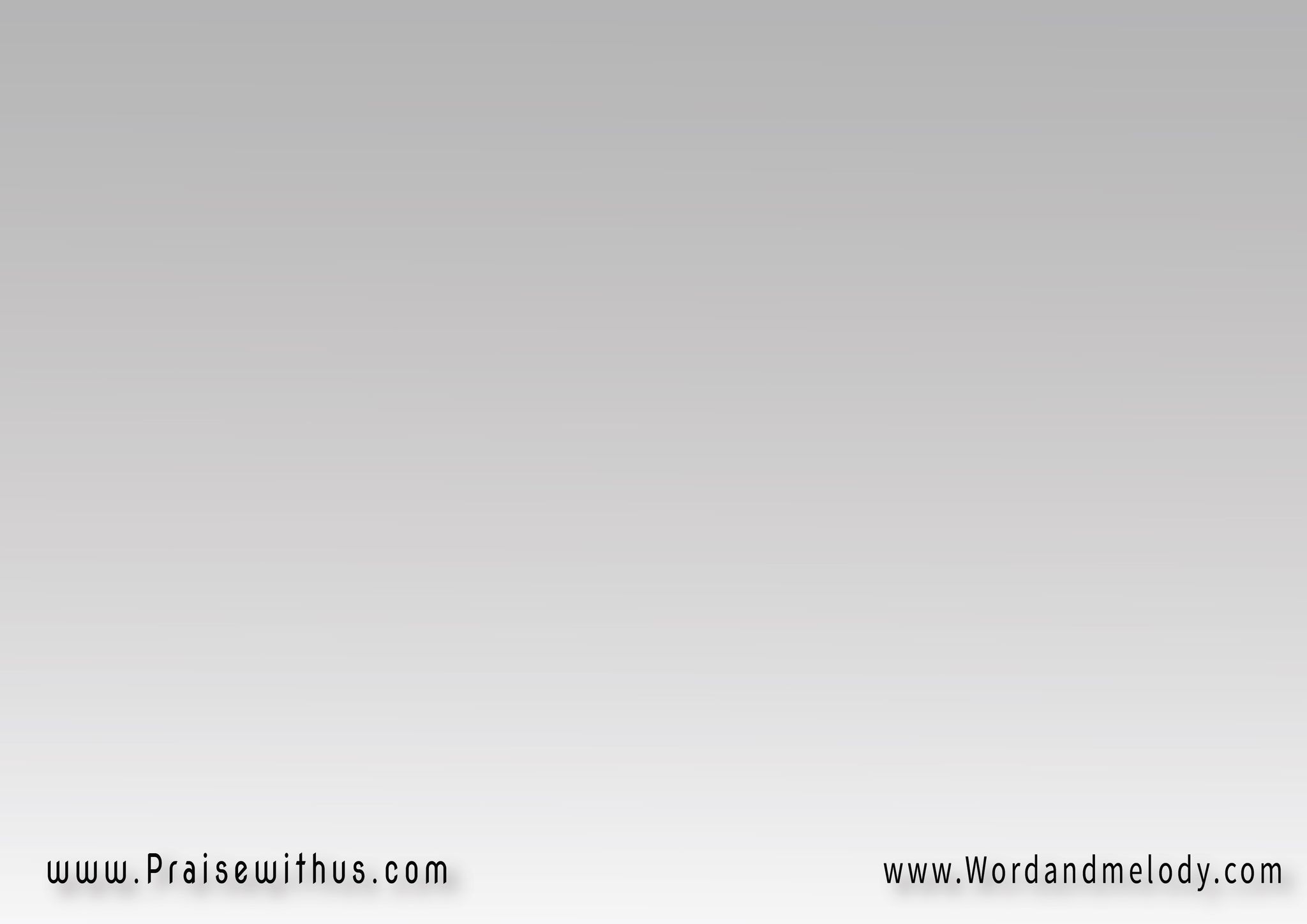 جوه قلبي جوه قلبي 
يا رب أنت ساكن 
جوه قلبي
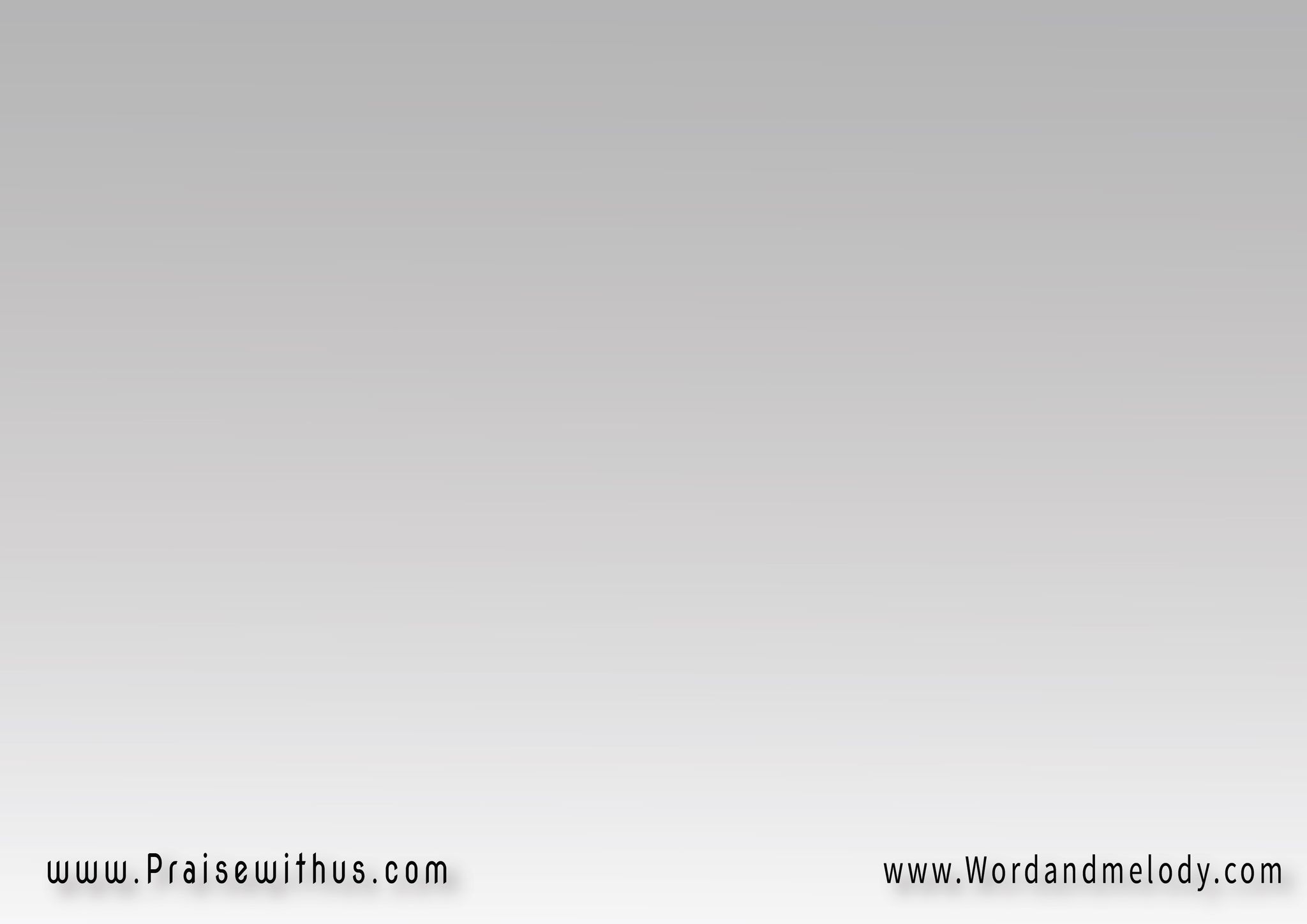 2- 
(علمني يا رب أطيعك 
و أمشى ويا قطيعك
إللي بيسمع صوتك 
و يجرى عليك)2
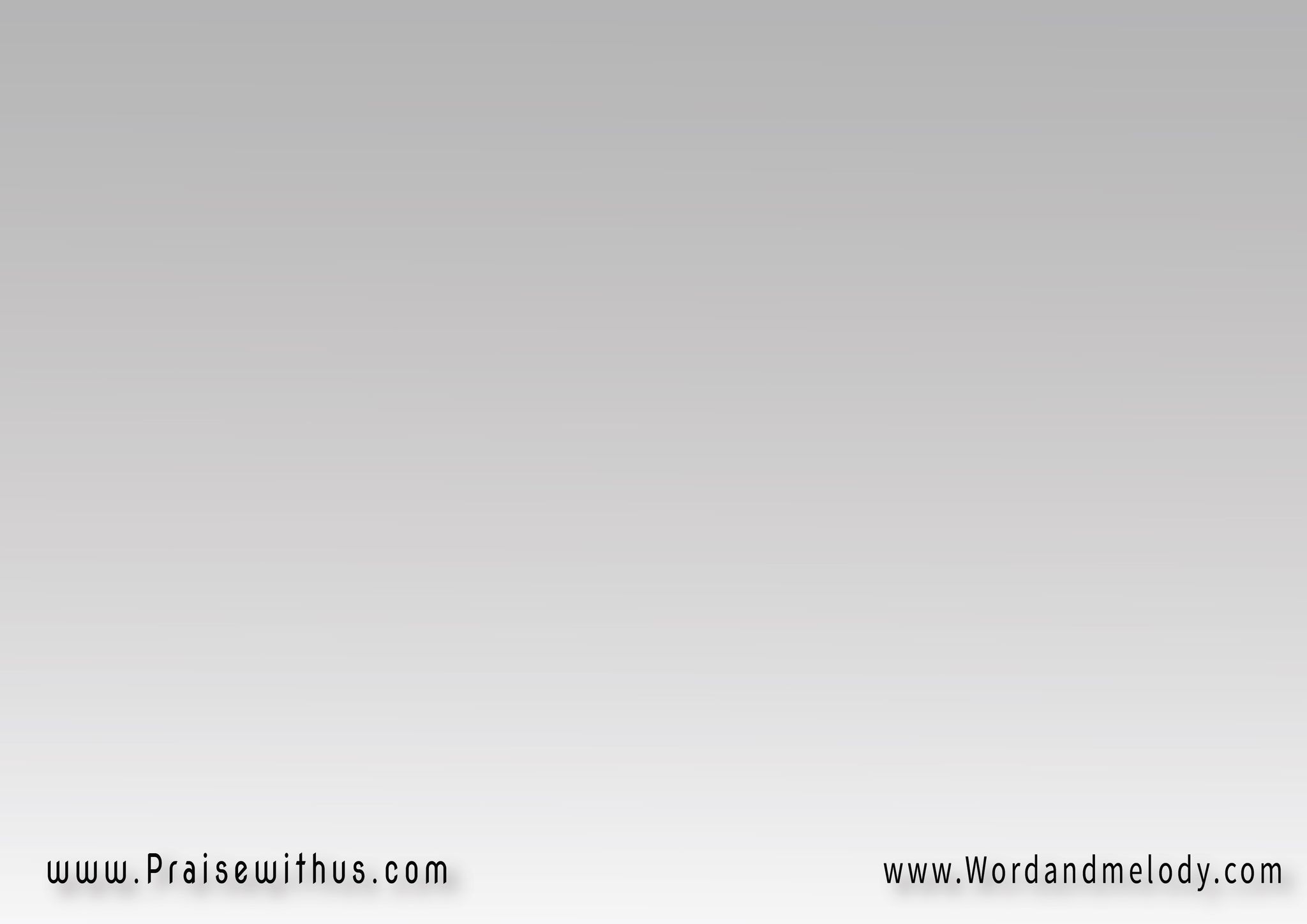 جوه قلبي جوه قلبي 
يا رب أنت ساكن 
جوه قلبي
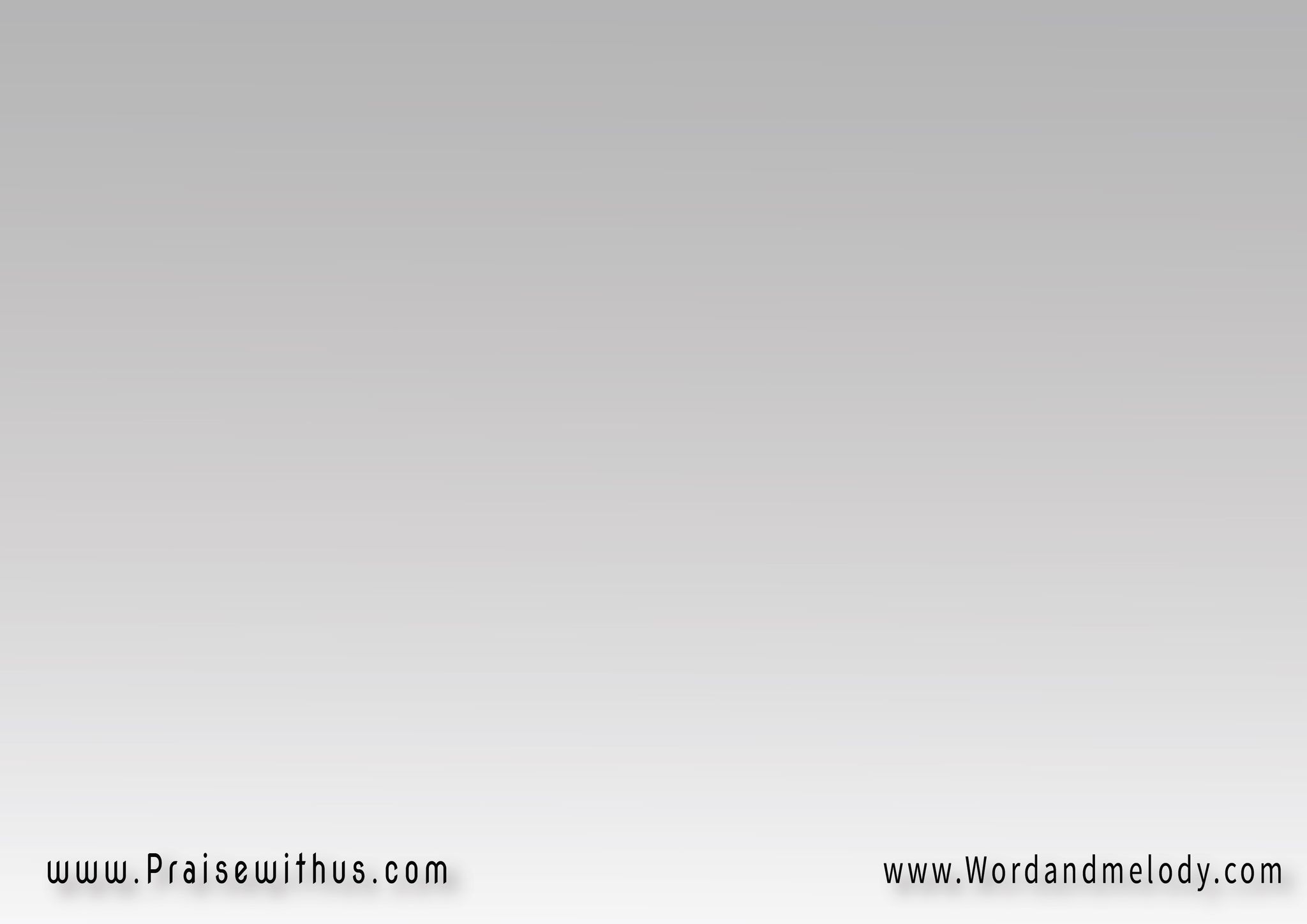 3- 
(علمني أسبح أسمك 
وأسجد و أقول بأحبك
أنت هاتفرح بيَّ 
وأنا هافرح بيك)2
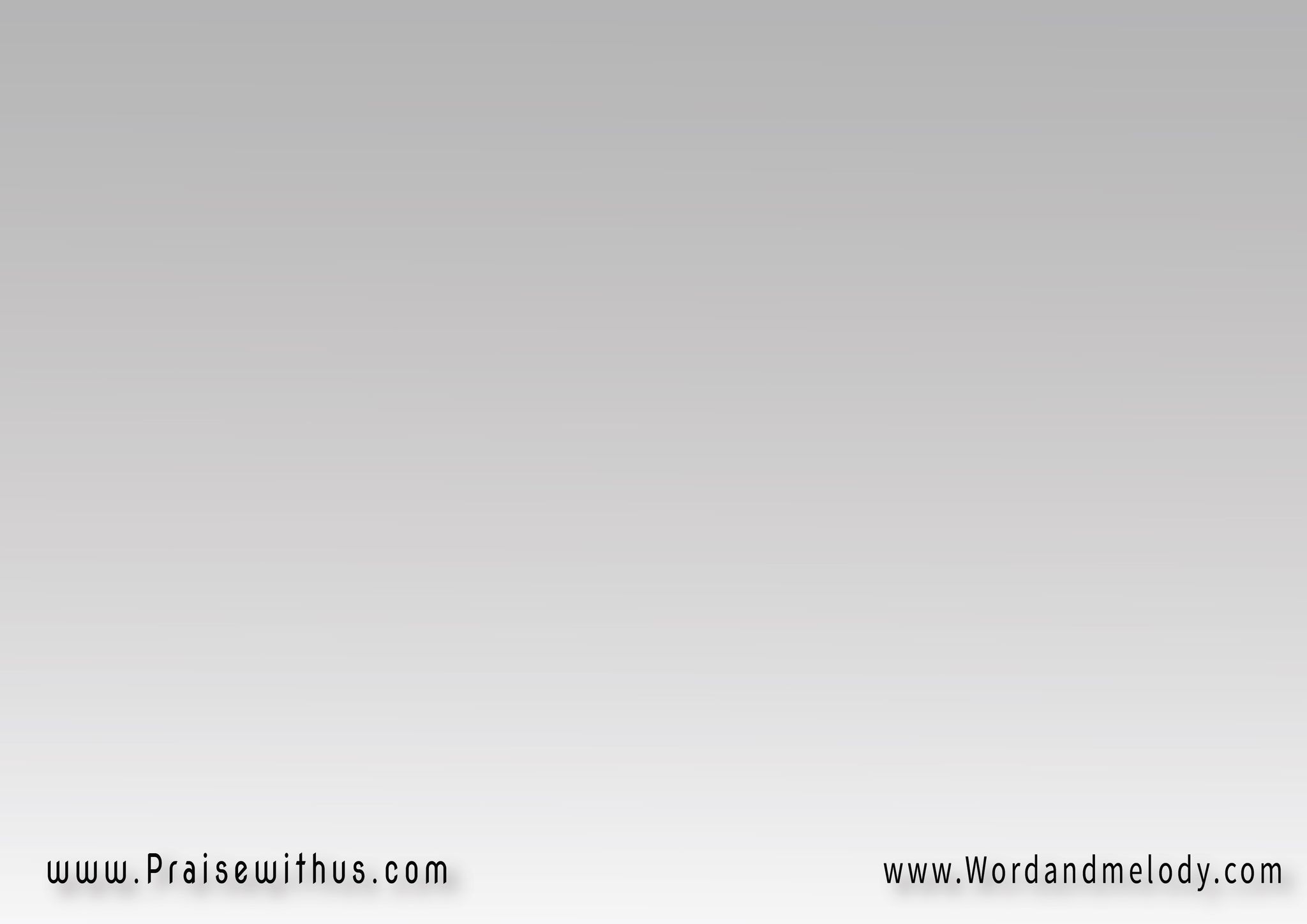 جوه قلبي جوه قلبي 
يا رب أنت ساكن 
جوه قلبي
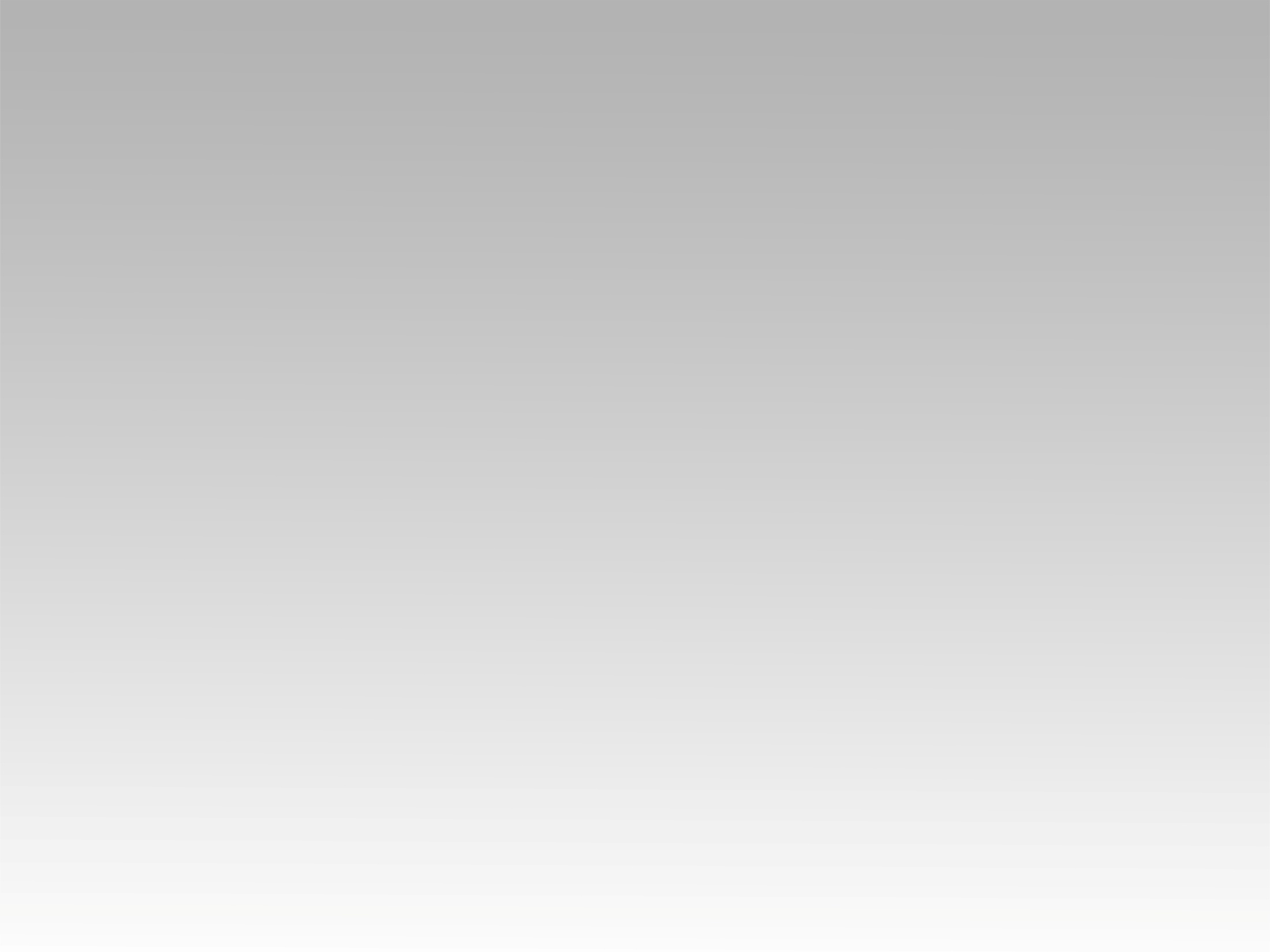 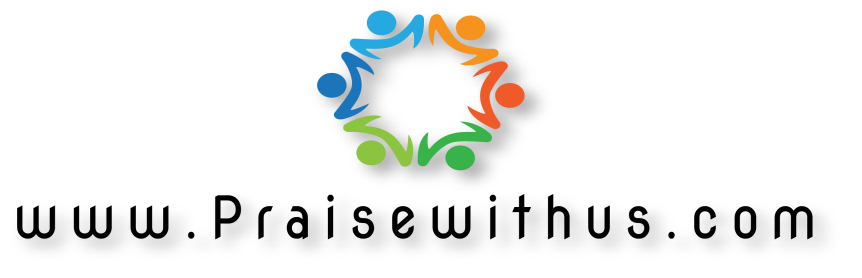